Compiler Principle
Prof. Dongming LU
Mar. 10th, 2025
Content
INTRODUCTION

LEXICAL ANALYSIS
PARSING
ABSTRACT SYNTAX
SEMANTIC ANALYSIS

ACTIVATION RECORD
TRANSLATING INTO INTERMEDIATE CODE

OTHERS
3 Parsing
3.4 USING PARSER GENERATORS
Yacc (“Yet another compiler-compiler”)

A classic and widely used parser generator
The task of constructing LR(1) or LALR(1) is automatic
The Yacc Specification
Three sections separated by %% marks
parser declaration
%%
grammar rules
%%
programs
Parser declaration: a list of N, T and so on

Grammar rules: production of the form
exp : exp PLUS exp { semantic action }

Programs: ordinary C code usable from the semantic action
An Example
P → L 
 S → id := id
 S → while id do S 
 S → begin L end
 S → if id then S 
 S → if id then S else S 
 L → S 
 L → L ; S
GRAMMAR 3.30
An Example
%{
Int yylex(void)
Void yyerror(char *s) { EM_error(EM_tokPos, “%s”,s)}
%}
% token ID WHILE BEGIN END DO IF THEN ELSE SEMI ASSIGN
% start prog
%%
prog: stmlist
stm: ID ASSIGN ID
      | WHILE ID DO stm
      | BEGIN stmlist END
      | IF ID THEN stm
      | IF ID THEN stm ELSE stm
stmlist: stm
          | stmlist SEMI stm
Semantic Actions are omitted
Yacc version of Grammar 3.0
CONFLICTS
shift-reduce conflict
Resolved using shift by default in Yacc
reduce-reduce conflict
Resolved using the rule appears early in the grammar
state 17: shift/reduce conflict
                (shift ELSE, reduce 4)
   stm : IF ID THEN stm.
   stm : IF ID THEN stm. ELSE stm
   ELSE   shift 19
   .            Reduce by rule 4
shift-reduce conflicts
are acceptable
From: Figure3.32 LR states for Grammar 3.30
PRECEDENCE DIRECTIVES
Ambiguous grammars are still be useful if finding ways to resolve the conflict.
An example
E→id
E→num
E→E*E
E→E/E
E→E+E
E→E-E
E→( E )
Highly ambiguous
Many conflicts in LR(1) parsing table
PRECEDENCE DIRECTIVES
E→ E * E .     +
E→ E. + E     (any)
Bind * tighter than +, reduce instead of shift.
E→ E + E .     +
E→ E. + E     (any)
Make + left-associative, reduce instead of shift.
PRECEDENCE DIRECTIVES
Yacc uses precedence directives to resolve this class of shift-reduce conflicts
% nonassoc EQ NEQ

% left PLUS MINUS

% left TIMES DIV

% right EXP
E→ E * E .     +
E→ E. + E     (any)
The precedence declarations give priority to Token
The priority of rule is given by the last token
PRECEDENCE DIRECTIVES
%{ declarations of yylex and yyerror %} 
    %token INT PLUS MINUS TIMES UMINUS 
    %start exp 
    %left PLUS MINUS 
    %left TIMES 
    %left UMINUS 

    %% 

    exp : INT
            | exp PLUS   exp 
            | exp MINUS  exp
            | exp TIMES  exp
            | MINUS  exp     %prec UMINUS
−6 * 8 is parsed as (−6) * 8, not −(6 * 8)
The token UMINUS is never returned by the lexer.
The directive %prec UMINUS gives the rule exp::= MINUS exp the highest precedence
Syntax Versus Semantics
%token ID ASSIGN PLUS MINUS AND EQUAL 
%start stm 
%left OR 
%left AND 
%left PLUS 
%% 
stm : ID ASSIGN ae
       | ID ASSIGN be
 be : be OR be
       | be AND be
       | ae EQUAL ae
       | ID 
ae : ae PLUS ae
      | ID
be : ID
ae:  ID
Conflict!
defer this analysis until the "semantic" phase of the compiler
S → id := E 
E → id
E → E & E 
E → E = E 
E → E + E
3.5 ERROR RECOVERY
RECOVERY USING THE ERROR SYMBOL
Local error recovery mechanisms 
Adjusting the parse stack and the input at the point where the error was detected in a way that will allow parsing to resume. 

Yacc parser generator
Uses a special error symbol to control the recovery process.
RECOVERY USING THE ERROR SYMBOL
exp → ID 
exp → exp + exp 
exp → ( exps )
exps → exp 
exps → exps ; exp
exp → ( error )
exps → error ; exp
These are called synchronizing tokens
if a syntax error is encountered in the middle of an expression, the parser should skip to the next semicolon or right parenthesis and resume parsing.
2
3
S → .exp
exp → .ID 
exp →. exp + exp 
exp →. ( exps )
exp → .( error )
1
exp →exp +. exp
exp → .ID 
exp →. exp + exp 
exp →. ( exps )
exp → .( error )
exp
+
S → exp.
exp →exp .+ exp
ID
(
ID
5
ID
(
4
(
exp
exp → ID.
7
+
+
exp → ( .exps )
exp → (. error )
exps → .exp 
exps → .exps ; exp
exps → .error ; exp
exp → .ID 
exp →. exp + exp 
exp →. ( exps )
exp → .( error )
6
exp →exp + exp.
exp →exp .+ exp
ID
exp
exps → exp.
exp →exp. + exp
9
exps
)
exp → ( exps ).
+
8
11
exp → ( exps. )
exps → exps. ; exp
;
exps → exps ;  .exp
exp → .ID 
exp →. exp + exp 
exp →. ( exps )
exp → .( error )
(
10
error
12
exps → error ;  .exp
exp → .ID 
exp →. exp + exp 
exp →. ( exps )
exp → .( error )
exp → (error. )
exps → error .; exp
13
exp
)
;
14
exps → error ;  exp.
exp →exp .+ exp
exp → (error ) .
RECOVERY USING THE ERROR SYMBOL
error is considered a terminal symbol.
When the LR parser reaches an error state, it takes the following actions:
Pop the stack (if necessary) until a state is reached in which the action for the error token is shift.
Shift the error token.
Discard input symbols (if necessary) until a lookahead is reached that has a nonerror action in the current state.
Resume normal parsing.
S → exp
exp → ID 
exp → exp + exp 
exp → ( exps )
exps → exp 
exps → exps ; exp 
exp → ( error )
exps → error ; exp
input tokens: (a++;b)$
GLOBAL ERROR REPAIR
Global error repair : finds the smallest set of insertions and deletions that would turn the source string into a syntactically correct string, even if the insertions and deletions are not at a point where an LL or LR parser would first report an error.

Burke-Fisher error repair : single-token insertion, deletion, or replacement at every point that occurs no earlier than K tokens before the point where the parser reported the error.
GLOBAL ERROR REPAIR
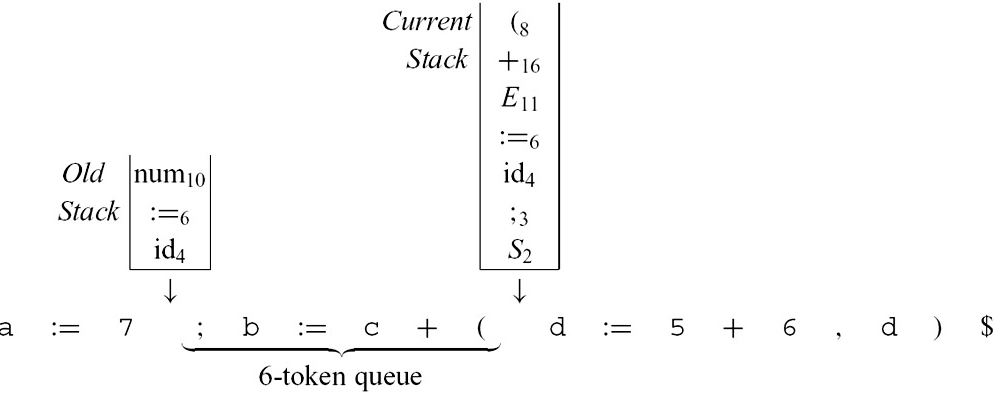 The advantage of this technique:
The LL(k) or LR(k) (or LALR, etc.) grammar is not modified at all (no error productions)
 Nor are the parsing tables modified. 
The parsing engine, which interprets the parsing tables, is modified.
The end of Chapter 3(4)